Project: IEEE P802.15 Working Group for Wireless Specialty Networks (WSN)


Submission Title: Licensed Narrowband Amendment TG16t November Plenary Meeting Presentation				

Date Submitted: 2022-11-12

Source: Tim Godfrey, EPRI

Abstract:	Meeting Agenda and Presentation
Purpose:	Chair’s presentation for task group meeting
Notice:	This document has been prepared to assist the IEEE P802.15.  It is offered as a basis for discussion and is not binding on the contributing individual(s) or organization(s). The material in this document is subject to change in form and content after further study. The contributor(s) reserve(s) the right to add, amend or withdraw material contained herein.
Release:	The contributor acknowledges and accepts that this contribution becomes the property of IEEE and may be made publicly available by P802.15.
1
Tim Godfrey, EPRI
Opening
Introductions

Secretary for meeting
Vishal

Agenda review and Approval
Nov_2022
Tim Godfrey, EPRI
2
TG16t November Plenary Agenda
Introductions, Secretary, Review and Approve Agenda
Policy Review
Presentation and Review of Contributions for Draft

Adjourn
Nov_2022
Tim Godfrey, EPRI
3
Approval of September Minutes
802.15-22-0525r0 
TG16t 	TG16t Sept 14 2022 Meeting Minutes 	Clark Palmer (Meteorcomm) 

802.15-22-0502r0 
TG16t 	TG16t Sept 13 2022 Meeting Minutes 	Clark Palmer (Meteorcomm)
Nov_2022
Tim Godfrey, EPRI
4
Participants have a duty to inform the IEEE
Participants shall inform the IEEE (or cause the IEEE to be informed) of the identity of each holder of any potential Essential Patent Claims of which they are personally aware if the claims are owned or controlled by the participant or the entity the participant is from, employed by, or otherwise represents

Participants should inform the IEEE (or cause the IEEE to be informed) of the identity of any other holders of potential Essential Patent Claims

Early identification of holders of potential Essential Patent Claims is encouraged
Nov_2022
Tim Godfrey, EPRI
5
Ways to inform IEEE
Cause an LOA to be submitted to the IEEE-SA (patcom@ieee.org); or

Provide the chair of this group with the identity of the holder(s) of any and all such claims as soon as possible; or

Speak up now and respond to this Call for Potentially Essential Patents
“If anyone in this meeting is personally aware of the holder of any patent claims that are potentially essential to implementation of the proposed standard(s) under consideration by this group and that are not already the subject of an Accepted Letter of Assurance, please respond at this time by providing relevant information to the WG Chair”
Nov_2022
6
Tim Godfrey, EPRI
Patent-related information
The patent policy and the procedures used to execute that policy are documented in the:
IEEE-SA Standards Board Bylaws (http://standards.ieee.org/develop/policies/bylaws/sect6-7.html#6) 
IEEE-SA Standards Board Operations Manual (http://standards.ieee.org/develop/policies/opman/sect6.html#6.3)

	Material about the patent policy is available at 
	http://standards.ieee.org/about/sasb/patcom/materials.html


	If you have questions, contact the IEEE-SA Standards Board Patent Committee Administrator at patcom@ieee.org
Nov_2022
Tim Godfrey, EPRI
7
Other guidelines for IEEE WG meetings
All IEEE-SA standards meetings shall be conducted in compliance with all applicable laws, including antitrust and competition laws. 
Don’t discuss the interpretation, validity, or essentiality of patents/patent claims. 
Don’t discuss specific license rates, terms, or conditions.
Relative costs of different technical approaches that include relative costs of patent licensing terms may be discussed in standards development meetings. 
Technical considerations remain the primary focus
Don’t discuss or engage in the fixing of product prices, allocation of customers, or division of sales markets.
Don’t discuss the status or substance of ongoing or threatened litigation.
Don’t be silent if inappropriate topics are discussed … do formally object.
---------------------------------------------------------------   
For more details, see IEEE-SA Standards Board Operations Manual, clause 5.3.10 and Antitrust and Competition Policy: What You Need to Know at http://standards.ieee.org/develop/policies/antitrust.pdf
Nov_2022
Tim Godfrey, EPRI
8
IEEE SA Copyright Policy
By participating in this activity, you agree to comply with the IEEE Code of Ethics, all applicable laws, and all IEEE policies and procedures including, but not limited to, the IEEE SA Copyright Policy. 

Previously Published material (copyright assertion indicated) shall not be presented/submitted to the Working Group nor incorporated into a Working Group draft unless permission is granted. 
Prior to presentation or submission, you shall notify the Working Group Chair of previously Published material and should assist the Chair in obtaining copyright permission acceptable to IEEE SA.
For material that is not previously Published, IEEE is automatically granted a license to use any material that is presented or submitted.
Nov_2022
Tim Godfrey, EPRI
9
IEEE SA Copyright Policy
The IEEE SA Copyright Policy is described in the IEEE SA Standards Board Bylaws and IEEE SA Standards Board Operations Manual
IEEE SA Copyright Policy, see 	Clause 7 of the IEEE SA Standards Board Bylaws 	https://standards.ieee.org/about/policies/bylaws/sect6-7.html#7	Clause 6.1 of the IEEE SA Standards Board Operations Manual	https://standards.ieee.org/about/policies/opman/sect6.html
IEEE SA Copyright Permission
https://standards.ieee.org/content/dam/ieee-standards/standards/web/documents/other/permissionltrs.zip
IEEE SA Copyright FAQs
http://standards.ieee.org/faqs/copyrights.html/
IEEE SA Best Practices for IEEE Standards Development 
http://standards.ieee.org/develop/policies/best_practices_for_ieee_standards_development_051215.pdf
Distribution of Draft Standards (see 6.1.3 of the SASB Operations Manual)
https://standards.ieee.org/about/policies/opman/sect6.html
Nov_2022
10
Tim Godfrey, EPRI
Participant behavior in IEEE-SA activities is guidedby the IEEE Codes of Ethics & Conduct
All participants in IEEE-SA activities are expected to adhere to the core principles underlying the:
IEEE Code of Ethics
IEEE Code of Conduct
The core principles of the IEEE Codes of Ethics & Conduct are to:
Uphold the highest standards of integrity, responsible behavior, and ethical and professional conduct
Treat people fairly and with respect, to not engage in harassment, discrimination, or retaliation, and to protect people's privacy.
Avoid injuring others, their property, reputation, or employment by false or malicious action
The most recent versions of these Codes are available at
http://www.ieee.org/about/corporate/governance
Nov_2022
Tim Godfrey, EPRI
11
Participants in the IEEE-SA “individual process” shallact independently of others, including employers
The IEEE-SA Standards Board Bylaws require that “participants in the IEEE standards development individual process shall act based on their qualifications and experience”
This means participants:
Shall act & vote based on their personal & independent opinions derived from their expertise, knowledge, and qualifications
Shall not act or vote based on any obligation to or any direction from any other person or organization, including an employer or client, regardless of any external commitments, agreements, contracts, or orders
Shall not direct the actions or votes of other participants or retaliate against other participants for fulfilling their responsibility to act & vote based on their personal & independently developed opinions
By participating in standards activities using the “individual process”, you are deemed to accept these requirements; if you are unable to satisfy these requirements then you shall immediately cease any participation
Nov_2022
Tim Godfrey, EPRI
12
IEEE-SA standards activities shall allow the fair &equitable consideration of all viewpoints
The IEEE-SA Standards Board Bylaws (clause 5.2.1.3) specifies that “the standards development process shall not be dominated by any single interest category, individual, or organization”
This means no participant may exercise “authority, leadership, or influence by reason of superior leverage, strength, or representation to the exclusion of fair and equitable consideration of other viewpoints” or “to hinder the progress of the standards development activity”
This rule applies equally to those participating in a standards development project and to that project’s leadership group
Any person who reasonably suspects that dominance is occurring in a standards development project is encouraged to bring the issue to the attention of the Standards Committee or the project’s IEEE-SA Program Manager
Nov_2022
Tim Godfrey, EPRI
13
Document Status
SRD Status
Approved clean version with 2022 number is 802.15-22-0033r3

SDD Status
Approved clean version with 2022 number is 802.15-22-0084r2

Released Call for Contributions for Draft – 802.15-22-0112r0

Approved 802.15-22-0512r0 	TG16t 	Air Interface Protocol - PHY Layer 	
September 2022 Wireless Interim
February_2022
Tim Godfrey, EPRI
14
Contributions for November Plenary
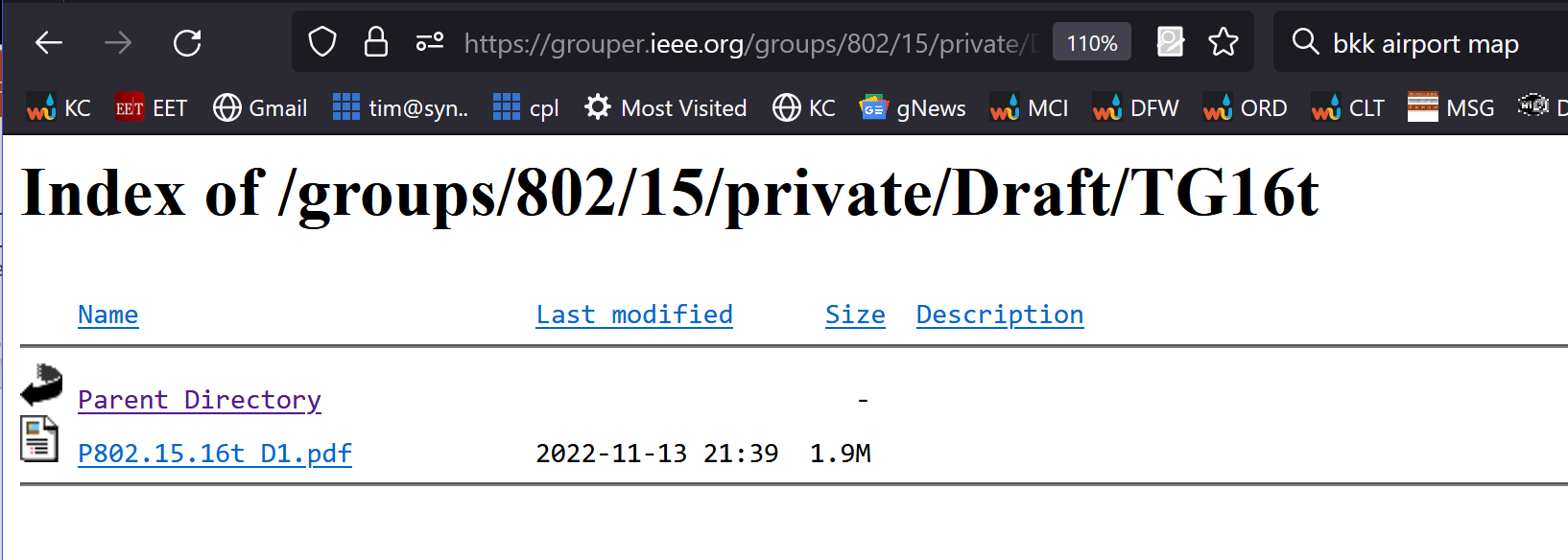 Draft D0.1 for review
Contributions on 2022-11-16
2022-11-17
Nov_2022
Tim Godfrey, EPRI
16
Discussion on Draft
Provide diagrams that are usable in B/W with shading
Minimum font size for text in figures from style manual  (9pt +/-1 pt)
Change “Refers” to be “shall be implemented as in 8.4.3.2.1 etc”
Every figure must be introduced and referenced from text
The draft needs to be updated to use the 512r1, which is not yet posted.
Nov_2022
Tim Godfrey, EPRI
17
Discussion on 615r0 MAC Layer
Consider removing section 4.4 regarding BSC
TG members to review 615r0 over next day. 
We will consider approving it on Thursday
In 802.16t, the placement of the fixed size grant does not vary, and the allocation is conveyed one-time in single allocation message. 
What is recovery mechanism if allocation is missed?
Do we need dynamic reallocation of subchannel groups?  Would a given subchannel be able to have dynamic MCS based on conditions? 
To what extent can we re-use subcarrier permutation schemes? Those are for narrowband fading in wideband channels.  Benefit of peak to average power ratio is more beneficial. 
Can BS scheduler allocations address a future super-frame? We are not limited to the current superframe. 
Fix ULMAP in figure 7 and 8. 
11	Subchannel relocation of Remotes   (missing) 

Look at authentication and CSMA from 802.15.4 – Keys, security, and counters.  (256 AES was optional, we make it mandatory)   
Consider propragation time due to longer range links (compared to 802.11)   Also use block modes.
Nov_2022
Tim Godfrey, EPRI
18
Discusssion on 643r0 Peer to Peer
Need to introduce this mode as orthogonal and independent from normal base/remote operation described everywhere, on its own frequency otherwise unused. 
Devices must pre-authenticate at some point with base before forming P-P link.  Some type of pre-configuration of P-P legal operation is needed – some method should be defined in the standard. 
P-P link is only allowed to be established if remote cannot hear a base station. 
CSMA requires sync on every packet.  Do we adopt a retry mechanism derived from 802.11?
Allocation of subchannels for P-P would be static , at network build time.
Every part of packet prior to data should be with a known MCS.  The MCS is communicated in the control message. 
Is P-P allowed between more than 2 devices?  A 3rd device will need to decode length at minimum for CSMA.   Is something like a RTS/CTS and NAV needed? 
 Do we intend to support bcast/mcast in P-P mode?  It would always be sent at most robust MCS
Interference from distant P-P devices is avoided by setting backoff level very low. 
Need to specify transition to and from P-P mode.
Nov_2022
Tim Godfrey, EPRI
19
Where does the P-P functionality fit in the standard?
It could be a new clause, or a new sub-clause of 6
Things to specify
Parameters for when to use and not use DPP
Procedures for entering and exiting DPP mode
Do security credentials from BS “persist” for some time?  
Certificate based security installed by vendor to allow blind authentication from set of trusted devices

Any changes needed to security sublayer for DPP ?
Nov_2022
Tim Godfrey, EPRI
20
Next Steps
Include 512r1 ,  Vishal will provide 512r2 with updated diagrams to fix colors in graphics.

A new clause will define the Direct peer-to-peer operation
The MAC for Direct Peer to Peer will be described in a new clause 6.5. 

Need for changes to support Base Station Controller
Adds new functionality to prevent self interference.
Similar to ASN-Gateway as specified in WiMAX Forum. 
May need to define a set of primitives for communication between BSC and BS. 

Vishal will get 512r2 ready to discuss at Thursday meeting 

Next draft D0.2
Nov_2022
Tim Godfrey, EPRI
21
ISO-IEC-JTC1-SC6-WG1 Licensed Narrowband
Review contribution
What is the alignment with our SRD and SDD in terms of supporting the use cases identified?
Nov_2022
Tim Godfrey, EPRI
22
Draft Development Plan
Vishal will upload 15-22-0512r1 with errors corrected. 
Harry will use Document 15-22-0512r1, Visio source, in FrameMaker to create initial draft of 8.6 by November Plenary 

An additional PHY clause (8.7) will be needed to define the Direct peer-to-peer operation
Menashe will develop a comparable Air Interface spec to form the foundation of clause 8.7 to be reviewed in November  

Further contributions requested in November to specify changes in MAC clause.
The MAC for Direct Peer to Peer will be described in a new clause 6.5. 

Changes to support Base Station Controller
Adds new functionality to prevent self interference.
Similar to ASN-Gateway as specified in WiMAX Forum. 
May need to define a set of primitives for communication between BSC and BS.
Nov_2022
Tim Godfrey, EPRI
23
New Contributions 2022-11-17
15-22-0664-00-016t-air-interface-protocol-phy-layer
Replaces 512r1 
Updated use of ALLOC-MSG instead of MAP and FCH.
References to MAP and FCH in base standard will need explanation of use of ALLOC-MSG when applied to NB PHY. 
Add more description for Figure 14
Informative material to be put in new “Annex R” 
Take company logos out of document
Add diagram of frame structure for UL ( applies both to operation with BS and DPP) 
Clearly show differences between BS and DPP modes. Put full format in main, and refer from DPP section)
15-22-0665-00-016t-air-interface-protocol-mac-layer
Replaces 615r0
Need to add ACK function to SPS
Allocation – specify that period is measured in frames
Section 11 missing

Peer to Peer needs additional contributions to be complete.
Nov_2022
Tim Godfrey, EPRI
24
Next Steps
Update to PHY to be posted as 664r1
Update to MAC to be posted as 665r1
Update to DPP to be posted to 643r1
Consider what might go into Annex R – informative material. Move BSC into the informative material. 

From those updates, Harry will update draft to 0.2
Review on Teleconference
Nov_2022
Tim Godfrey, EPRI
25
Teleconference planning
Monday 19 December,  8am PST, 11am EST,  9:30pm India
Nov_2022
Tim Godfrey, EPRI
26
Project Timeline
PAR Expiration Date: 31 Dec 2024
If needed, request PAR extension July 2024
Nov_2022
Tim Godfrey, EPRI
Future Meetings
January 2023 Wireless Interim
January 16-19, 2023	Baltimore, MD, USA
March 2023 Plenary
March 13-16, 2023	Atlanta, GA, USA
May 2023 Wireless Interim
May 15-18, 2023	Orlando, FL, USA
July 2023 Plenary
July 10-13, 2023	Berlin, Germany
Nov_2022
Tim Godfrey, EPRI
28
Closing
Any Other Business

Actions 

Adjourn
Nov_2022
Tim Godfrey, EPRI
29